جمهورية العراق
وزارة التعليم العالي والبحث العلمي
جامعة بغداد
كلية الإدارة والاقتصاد / قسم إدارة أعمال
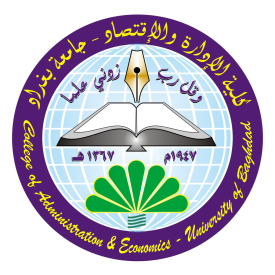 المواطنة البيئية / سلوك المواطنة التنظيمية / الاحتواء الداخليالادارة الرشيقة / الذكاء الشعوري / الشخصية القيادية للمديرين / إعادة هندسة العمليات
أعــداد
 
نورا خضير                     زهراء رعد باقر
 
 
بأشراف أ.م. د ندى إسماعيل جبوري
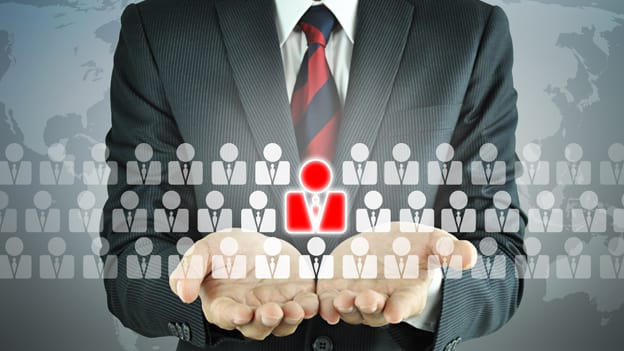 مفهوم المواطنة
يعتبر مفهوم المواطنة (  citizenship) غير ثابت ومتغير فهو يرتبط ارتباطا وثيقا بالحقوق والحريات وخاصة الحريات السياسية التي لا يمكن فهم جوهرها ومضمونها الا بفهم منظومة تشريعات الدول فهي شعور عميق يتعدى مفهوم الانتماء الى جماعة او قبيلة والولاء لتلك الجماعة لما يمتلك الفرد الذي يتمتع بهذا الشعور من حقوق وحريات تخصه عن غيره من الاجانب مما يجعله يشارك في امور الدولة من حيث اداء واجباته والالتزام بها. 
ان مضمون هذا المصطلح وجوهره يتمحور حول الجنسية والحرية والعدالة والمساواة .
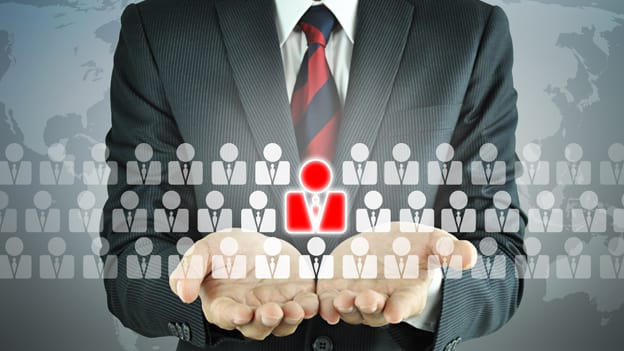 تطور مفهوم المواطنة
فصل السلطة التنفيذية عن التشريعية والقضائية لضمان عدم سيطرة فرد او جهة محددة على نظام الحكم .
تطوير الية ممارسة حق المواطنة بهدف زيادة فعاليتها وتاثيرها في الواقع حتى اصبحت مباديء ثابتة ومستقرة.
اتساع مفهوم المواطنة ليشمل الحقوق السياسية والاقتصادية والاجتماعية والقانونية وما يضمن حق المواطن في المشاركة والعمل .
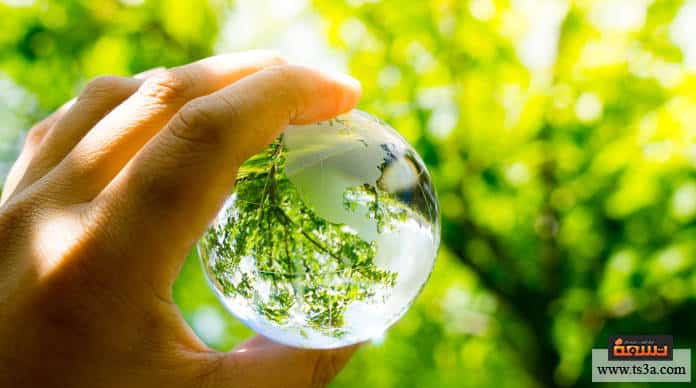 مفهوم المواطنة البيئية
ان مصطلح المواطنة البيئية غير واسع الانتشار كونه لا يزال من المفاهيم الوليدة حيث ظهرت الكثير من المفاهيم ذات العلاقة بالمواطنة والبيئة منها :
المواطنة الايكولوجية
المواطنة الخضراء
المواطنة البيئية
المواطنة المستدامة
المواطنة البيئية المسؤولة
الاسس التي تبنى عليها المواطنة البيئية:
تصحيح المفاهيم البيئية الخاطئة لدى المواطنين ومعالجة المشاكل الناجمة عن غياب مفهوم المواطنة البيئية.
اكساب المواطنين الاليات الصحيحة التي تساعدهم في المحافظة والاصلاح البيئي والتي بدورها تسعى الى تحقيق اهداف التنمية المستدامة .
تحسين سلوك المواطن اليومي تجاه البيئة .
محاولة تجنب الاضرار بالبيئة قبل حدوثه وعدم ايجاد اضرار بعيدة المدى للمشاريع البيئية المزمع انشائها.
المساهمة في رفع المستوى الثقافي والوعي البيئي للمواطنين من اجل تحفيزهم على المشاركة في عملية اتخاذ القرار وعملية وضع حلول للمشاكل البيئية .
اهداف المواطنة البيئية :
اشار كل من (Andrew & Derek , 2005  ) الى تحديد اهداف المواطنة البيئية بما يلي :
وصف علاقات سياسية جديدة بين المواطنين والوطن في المسائل التي تهتم بشؤون البيئة .
الجمع بين قضايا المجتمع والسياسة والبيئة لتحقيق مجتمع اكثر استدامة.
تأصيل مبدأ المواطن الرشيد الذي يراعي الاهتمامات البيئية وشؤونها.
تحقيق الشراكة بين الحكومة والمواطنين لتحقيق الاستدامة.
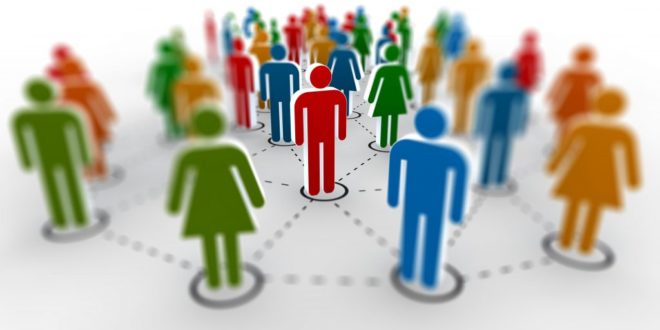 مفهوم سلوك المواطنة التنظيمية :
هو سلوك تطوعي مميز وليس جزء من متطلبات اداء الوظيفة الرسمي للعاملين ولكنه ضروري لتشجيع الاداء الوظيفي بشكل كفوء في المنظمة ولا يترتب عليه مكافئات في حال حدوثه او عقاب في حالة عدم حدوثه من قبل المنظمة ولكنها تستفيد منه بشكل او آخر لتحسين كفاءاتها و اداؤها. (Robbins.2001:21)
خصائص سلوك المواطنة التنظيمية:
ان سلوك المواطنة التنظيمية هو سلوك اختياري تطوعي ينبع من الادوار الاضافية التي يمكن ان يضطلع بها الفرد في العمل .
هي سلوكيات نزيهة اي انه ليس لها غرض خفي من منظور من يمارسها .
سلوكيات تشجع المنظمة من خلالها العاملين على الانخراط فيه.
هي سلوكيات لا ينتظر الفرد مقابلها مكافأة.
ان السلوكيات التطوعية لا يمكن أن يعاقب الفرد عن امتناعه عن أدائها.
لا يجلب هذا السلوك أي فائدة أو مصلحة مباشرة للفرد على المدى القصير ولكن يتوقع الفرد أن تؤخذ هذه السلوكيات في الاعتبار عند ظهور فرص تنافسية أو تمييزية أي أن هذه السلوكيات تحقق لممارسها أفضلية وميزة تنافسية.
يسهم سلوك المواطنة التنظيمية للمرؤوسين في تكوين صورة ايجابية لدى المديرين نحوهم ونحو التزامهم بتحقيق أهداف المنظمة.
يزيد من مستوى الحماس في الاداء وهذا ما  يفقده العمل الروتيني.
ابعاد سلوك المواطنة التنظيمية :
الايثار: 
وعي الضمير: 
روح التسامح أو (الروح الرياضية):
الكياسة (الكرم): 
السلوك الحضاري (طوعية المشاركة) :
ومن خلال ما تقدم من توضيح الابعاد سلوك المواطنة التنظيمية يمكن وضعها في مجموعتين هما :
السلوك الموجه نحو الافراد في المنظمة بشكل اساسي مثل( الايثار والكياسة).
السلوك الموجه نحو المنظمة ككل مثل (وعي الضمير والروح الرياضية والسلوك الحضاري).
العوامل اللازمة لتشكيل سلوك المواطنة التنظيمية:
الرضا الوظيفي : 
الاثارة في العمل والاندماج الوظيفي:
 الدعم المنظمي: 
 العدالة التنظيمية: 
 الثقافة التنظيمية: 
القيادة الادارية:
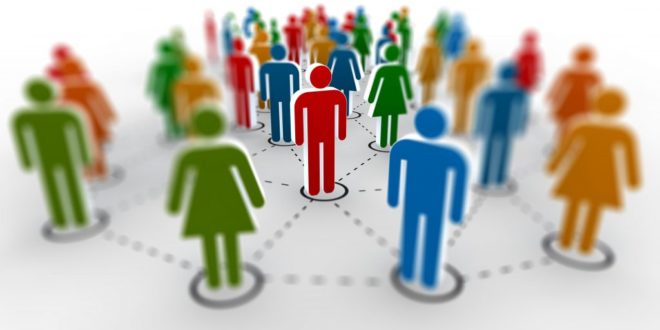 الاحتواء الداخلي
ان مدخل ادارة الاحتواء الداخلي يعود الى منتصف القرن الماضي عندما بدا فرق العمل الموجهة ذاتيا واساليب الانتقال بالسلطة الى المستويات الادنى حيث تمكن الافراد من المشاركة بعملية اتخاذ القرار ( Lawler , 2008:2  ) .
ان (  Ed Lawler) قدم سنة 1986 قدم صياغة للتعبير او وصف المنهج المتبع في ادارة تركز على اشراك العاملين عندما قدمه للمرة الاولى منذ اكثر من 30 عام وبين ( انها الوسيلة التنظيمية والوطنية للتغلب على الازمات الاقتصادية ) .
مداخل الاحتواء للعاملين في تنظيم وادارة الموارد البشرية
العلاقات الانسانية

الموارد البشرية
 
الاحتواء العالي

الهيكل التنظيمي
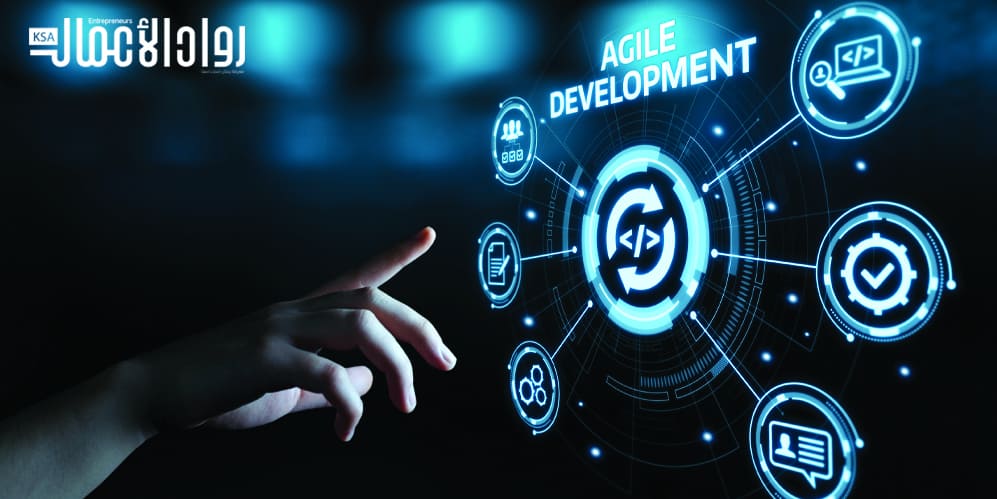 الإدارة الرشيقة
إن  الإدارة  الرشيقة  اللينة  أو  الخفيفة  أو  النحيلة  هي  فلسفة  تهدف  التقليل  من  الضياعات  او  الهدر  muda))  باللغة  اليابانية  هده  الفلسفة  هي  أولا  وقبل   كل  شيء  , وسيلة  مرتكزة  على  تفكير  الزبائن  ومن  الممكن  النظر  إليها  على  انها  اداة  لخلق  القيمة  المضافة  وليست  مجرد  أداة  تستخدمها  المنظمة  للتخلص  من  الضياعات  او  الهدر . ولكي  تكون  فلسفة  الإدارة  الرشيقة  ناجحة يجب  ان  تكون  مقبولة  تماما  وتعمل  بها  المنظمة  ككل  ، ومن  منطق  أخر  فانه  من  المظلل  ان  تعد  هذه  الفلسفة  مشروعا  ، أكثر  من  عدها  تحولا  او  ارتباطا  ،  وان  مفهوم  الإدارة  الرشيقة  هي  نظام  يتصف  بثلاث  ميزات  وهي  السرعة   والمرونة   والتدفق  .
اذ  تدل  صفة  السرعة  على سرعة  تشغيل  النظام  واهمية  الوقت  والذي  يعد مقياس  شامل  لنجاح  عمل  المنظمة .
 ولتحقيق  سرعة  عالية  يجب  ان  تكون  موارد  المنظمة  كافية  بما  فيه  الكفاية لبعضها  البعض .
 بينما  تعكس  صفة  المرونة  الى  مرونة  فى  العمل  والمنظمة  تتملك  موارد  قابلة  للتكيف  مع  التغييرات  التي  تحدث  في  محيطها  الداخلي  والخارجي    وتهدف  الى  الحصول  على  معايير  تباين  منخفضة  في  الوقت  والكمية  , اما صفة  التدفق  فانها  تشير  الى  حركة  المستمرة  لموارد  المنظمة  من  خلال خطوات  خلق  القيمة  العمل  على  حصول  منتجات ذات  قيمة  متزايدة  والتخلص  من  الضياعات  او  الهدر .
تعريف  الادارة  الرشيقة
هنالك  العديد  من  التعريفات  تناولها  الباحثون  والكتاب  في  مجال  الادارة  الرشيقة  ومن  هذه  التعريفات  :
Pettersen,2009,129)) عرفها  على  إنها  مجموعة  من  المبادئ  المصممة والموجهة  بشكل  يمكن  المنظمة  من  تحقيق  اهدافها  بفعالية  أعلى ،  والتحسين المستمر  للخدمات  المقدمة  والحد  من  الهدر  بكل  اشكاله  او  الضياعات  محققا بذلك  المسؤولية  الاجتماعية  للمنظمة .  
Kulkarni &  Bewoor, 2009,126 )    )  عرفها  على  أنها  نظام  يهدف  الى  التنفيذ   الناجح  لكل  مرحلة  من  عملية  الانتاج   للمنتج  او  الخدمة  من المجهز  الى  الزبون  وكذلك  من  اجل  تحقيق  الكلفة  الأدنى .
Wang))  عرف  الادارة   الرشيقة  هو  نهج   منظم  لتعزيز  قيمة  الزبون من  خلال  تحديد  وازالة  الضياعات   (من  الوقت  والجهد  والمواد  )   والتحسين  المستمر  والانتاج   حسب  طلب  الزبون  للسعي  في  تحقيق  الكمال  .
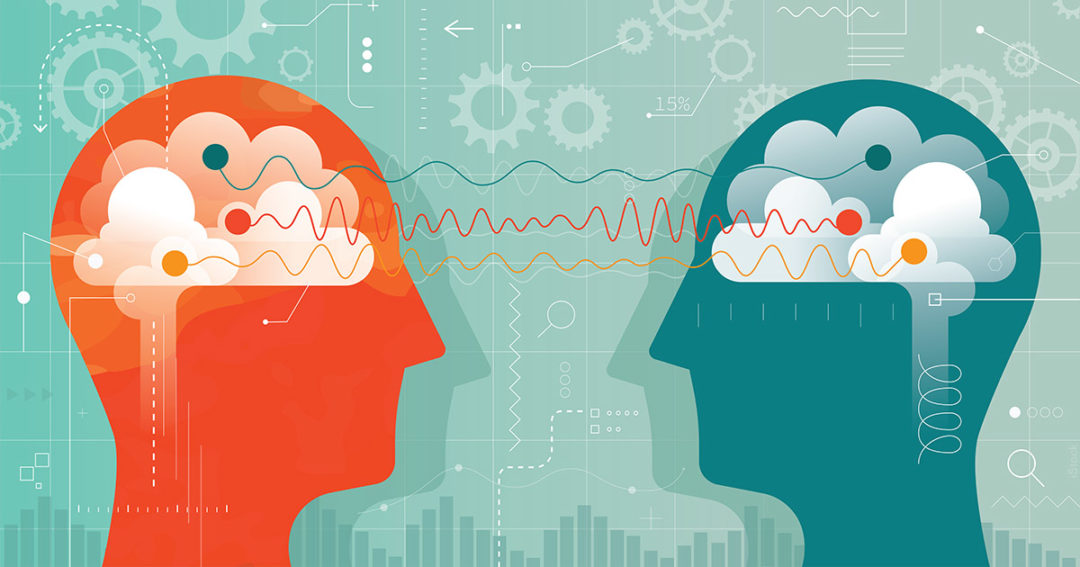 مفهوم الذكاء الشعوري واهميته :
- (العبدلي، 2009: 25). قد عرف الذكاء الشعوري على انه: " مجموعة من المهارات التي تعزى إليها الدقة في تقدير وتصحيح مشاعر الذات واكتشاف الملامح الانفعالية للآخرين واستخدامها، لأجل الدافعية والإنجاز في حياة الفرد "
- اما (George , 2000) فقد عرفه بانه : " القدرة على إدراك المشاعر من خلال التفكير وفهم المعرفة الانفعالية وتنظيم المشاعر بحيث يستطيع الفرد أن يؤثر في مشاعر الآخرين"
-  من وجهة نظر (Reed & Clarke , 2000) يمثل الذكاء الشعوري القدرة على إدراك وفهم وتناول الانفعالات بفطنة واستخدامها كمصدر للطاقة الإنسانية والتزود بالمعلومات والعلاقات مع الآخرين . 
- وبذات الاتجاه تقريباً عرف بأنه قدرة الفرد على تقييم مشاعره وانفعالاته ومشاعر وانفعالات الآخرين والتمييز بينهما واستخدام ذلك في توجيهه لسلوكه وانفعالاته.
-  كما عرف الذكاء الشعوري بانه: " القابلية على فهم الذات وادراكها والتعبير عنها وادراك الاخرين وفهمهم والتعامل مع المشاعر القوية ومراقبة الاندفاعات والتكيف لحل المشكلات الشخصية او الاجتماعية (جلاب، 2011: 520).
اهمية الذكاء الشعوري فتتمثل بالتالي :
فهم الادوار والمسؤوليات بصورة عملية اكثر جودة .
امكانية جعل عملية اتخاذ القرار اكثر جودة.
جعل الاهداف المتعددة والمعقدة متوافقة مع بعضها .
زيادة التعاون وتشجيع العلاقات مع العاملين نحو الافضل والمساعدة على بناء شبكات اعمال اجتماعية وتشجيع الاتجاهات الايجابية من العمل. 
يساعد على تطوير مهارات التفاوض وبناء فرق العمل الفعالة وتطوير المهارات القيادية وادارة الصراع وحل المشاكل.
عناصر الذكاء الشعوري
تمثل عناصر الذكاء الشعوري مجموعة من المهارات النفسية التي يمتلكها العديد من القادة الاقوياء والقادة الين يمتلكون مثل هذه المهارات ويظهرونها بدرجة عالية ، يكونون اكثر فاعلية من اولئك الذين يفتقدون اليها او يمتلكونها بدرجات منخفضة .
نذكر منها العناصر التي قدمها العالم (Golman  ) ضمن نموذجه الذي قدمه عام 1998 وذلك لشموليتها :
فهم الذات: 
ادارة الذات :
الفهم الاجتماعي :
ادارة العلاقات :
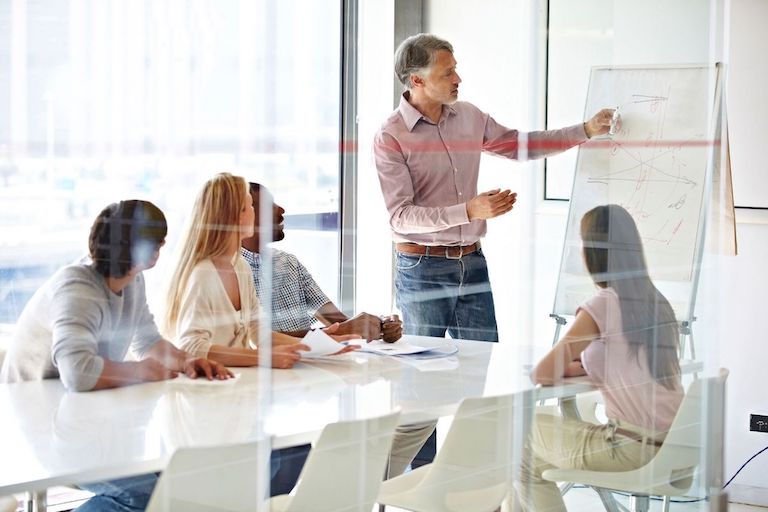 الشخصية القيادية للمديرين :
يتفوق القادة أصحاب الشخصية القيادية  الفعّالون على لقب “المدير” أو “الرئيس”.  فهم وجدوا طريقة لتحقيق المزيج الصحيح من الكاريزما والحماس والثقة بالنفس ، ربما مع جرعة صحية من الحظ والتوقيت .

قد يبدو أن بعض الأشخاص موهوبون بهذه المهارات ، ولكن الحقيقة هي أن معظم سمات القيادة يمكن تعلمها وشحذها مع الوقت والممارسة واهم السمات التي يجب ان يتصف بها القائد هي :-
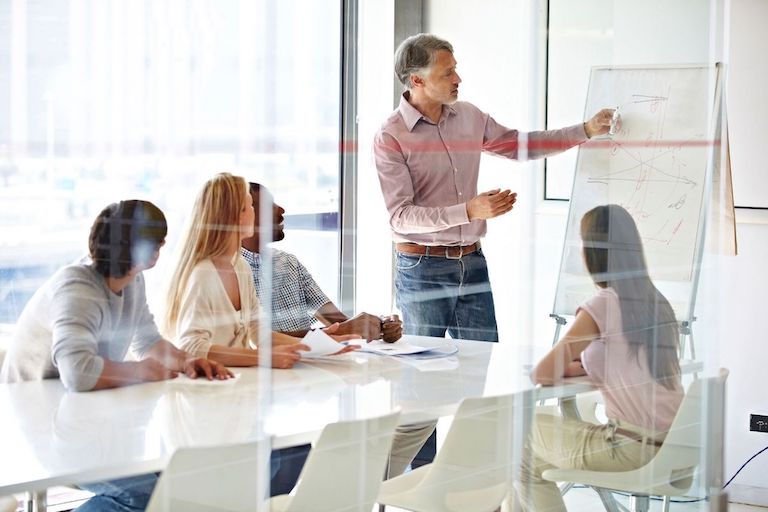 الشخصية القيادية للمديرين :
الثقة :- 
الهام الاخرين اساس الشخصية القيادية :-
الإدارة الذاتية و الشخصية القيادية :
التمثيل الاستراتيجي :
الشخصية القيادية و التفويض والتمكين :
قدرات صنع القرار اساس الشخصية القيادية :
الشخصية القيادية والابداع والابتكار :-
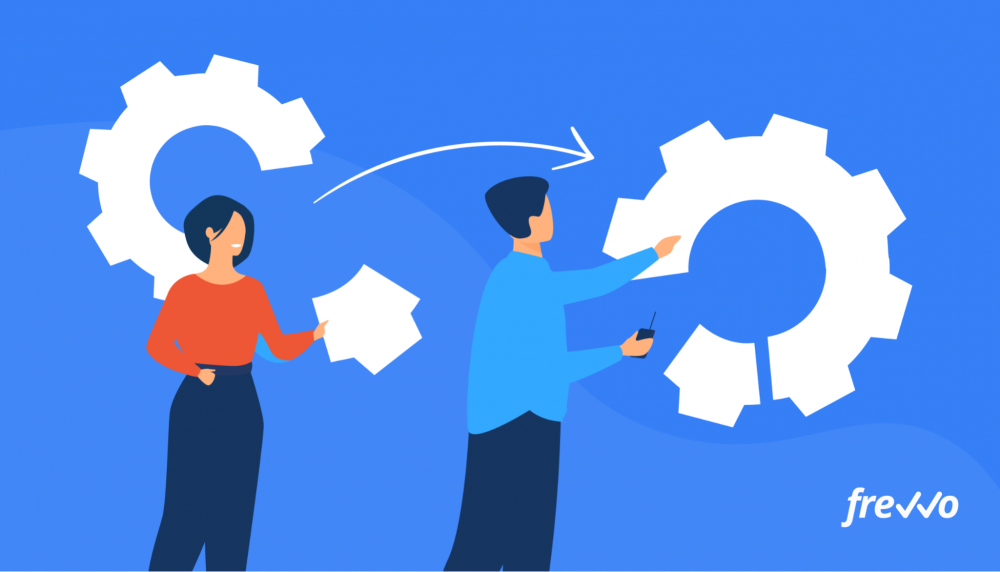 إعادة هندسة العمليات :
اولاً: مفهوم اعادة هندسة عمليات الاعمال:
    "هي اعادة التفكير الأساسية واعادة التصميم الجذري للعمليات بهدف تحقيق تحسينات جوهرية وليست هامشية في معايير الأداء الحاكمة مثل التكلفة والجودة والخدمة والسرعة".(ديسلر، 2003: ص312)
ويرى (اللوزي، 2007: ص177- 178) الهندرة "هي إعادة النظر بالوضع القائم والتخلي التام عن كل اجراءات واساليب العمل القديمة والبحث عما هو جديد ومختلف في كيفية اداء الاعمال".
وبمنظور (عقيلي، 2001: ص94) ان الهندرة "هي احدى انواع التغيير التنظيمي الجذرية الحديثة التي يمكن ان يستخدمها جميع أنواع المنظمات من اجل تغييرات اساسية وجذرية في عملياتها واساليب طرق واجراءات العمل لديها".
ثانياً: أهداف إعادة هندسة العمليات
التملص من الروتين القديم واسلوب العمل الجامد والتحول الى الحرية والمرونة.
تخفيض تكلفة الأداء.
تحويل عمل الأفراد من رقابة واشراف الى عمل فيه صلاحيات ومسؤوليات.
الجودة العالية في الأداء.
الخدمة السريعة والمتميزة.
احداث التكامل والترابط بين مكونات العملية الواحدة.
ثالثاً: المبادئ التي تقوم عليها إعادة هندسة العمليات
تسعى الهندرة الى دمج المهام الفرعية المتكاملة في مهمة واحدة.
تفويض الموظفين السلطة الكافية لأداء مهامهم بكفاءة بعد هندرة العمليات.
توفير المرونة الكافية في تنفيذ مراحل وخطوات العمليات.
تصميم العملية الواحدة بشكل يمكنها ان تؤدي اكثر من عمل.
تقليل عدد مرات التدقيق والمراجعة لتوفير السرعة في الأداء .
رابعاً: مراحل اعادة هندسة العمليات
التشخيص وتحديد مجالات التطور (التشخيص ودراسة الزبائن).
مرحلة التخطيط (إعادة خريطة العمليات الحالية).
تحديد التعديلات اللازمة (التحليل الداخلي).
الاقتداء بالنماذج الناجحة.
إعادة تصميم العمليات.
التطبيق والمتابعة.
خامساً: المنظمات التي تحتاج الى اعادة هندسة العمليات :-
1- المنظمات ذات الوضع المتدهور:-
وهي التي تكون اراؤها متدنياً وتعاني من ارتفاع في تكاليف التشغيل وانخفاض في جودة الخدمات والمنتجات التي تقدمها وكذلك عدم قدرتها على المنافسة وتحقيق الأرباح.
2- المنظمات التي في طريقها للتدهور:-
وهي منظمات لم تتدهور بعد ولكن توجد مؤشرات قوية بأنها في طريقها الى التدهور مثل التناقص في حصة المنظمة في السوق لصالح المنافسين والارتفاع التدريجي في تكاليف التشغيل والانتاج.
سادساً:- العوامل المؤثرة على اعادة هندسة العمليات :
التخطيط الاستراتيجي
القيادة
مرونة الهياكل التنظيمية
تكنولوجيا المعلومات
تدريب وتطوير مهارات
سادساً:- العوامل المؤثرة على اعادة هندسة العمليات :-
التخطيط الاستراتيجي
عرف (الغالبي، 2007: ص104) التخطيط الاستراتيجي انه عملية مستمرة وديناميكية لتنظيم تنفيذ القرارات وتهيئة المعلومات الكافية الخاصة بهذه القرارات وتهيئة الموارد والامكانيات اللازمة فضلاً عن قياس النتائج من خلال نظام جيد ومتكامل المعلومات.
وعرف (ديسلر، 1992: ص71) الخطة الاستراتيجية بأنها عبارة عن خطة اساسية على نطاق واسع طويل المدى بالنسبة للمنظمة وهي تحدد المجال الرئيسي للمنظمة لما سوف تقدمه للمجتمع من منتجات او خدمات.
القيادة
عرف (العامري والغالبي، 2008: ص456) ان القيادة في منظمة الأعمال هي بمثابة الرأس من الجسد وبما ان الادارة هي بمثابة الرأس من الجسد بالنسبة لمنظمة الاعمال فان القيادة الناجحة تؤدي الى أداء متميز وانجاز افضل.
كما عرف (العميان، 2005: 257) بأن القيادة هي فن ينسق الأفراد والجماعات ورفع معنوياتهم للوصول الى أهداف محددة.
مرونة الهياكل التنظيمية
يعتمد نجاح المنظمة في بناء هيكل تنظيمي ناجح على قدرتها وادارتها في كيفية العمل على خلق بيئة عمل قياسية وقدرتها على تحقيق درجة عالية من التكيف والتطابق والموائمة بين هيكلها التنظيمي واهدافها وكذلك كفاءة العنصر البشري وكفاءة مواردها المالية.
سادساً:- العوامل المؤثرة على اعادة هندسة العمليات :-
تكنولوجيا المعلومات
اصبح استخدام التكنولوجيا في العمل من المقومات الأساسية لنجاح التنظيمات الادارية.
وقد عرف (ياسين، 2009: ص25) تكنولوجيا المعلومات بأنها كل اداة حاسوبية يستخدمها الأفراد في عملهم مع المعلومات ولدعم احتياجات أنشطة معالجة المعلومات في المنظمة.
كما عرف (اللوزي، 2007: ص146) تكنولوجيا المعلومات بأنها الادوات والأساليب المستخدمة لنقل او تحويل المدخلات التنظيمية الى مخرجات.
 تدريب وتطوير مهارات
تمثل عمليات التدريب وتطوير الموارد البشرية وتقييم ادائها من الأنشطة الحيوية المترابطة مع بعضها فلا يمكن ان تساهم ادارة الموارد البشرية بدور فعال في تحقيق اهداف المنظمة اذا لم تعي طبيعة التدريب المطلوب المبني على اساس تحديد احتياجات الأفراد التدريبية وفق طريقة علمية ومنهجية مدروسة وتغيير سلوكهم الوظيفي (العامري والغالبي، 2008: ص660).